PRIME NUMBERS
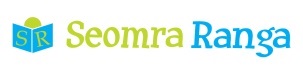 © Seomra Ranga 2018 www.seomraranga.com
2
PRIME NUMBERS
A Prime Number is a number greater than 1 that has no other factors except itself and 1.
(A factor is a number that divides evenly into another number)
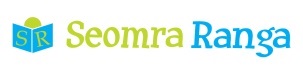 © Seomra Ranga 2018 www.seomraranga.com
3
PRIME NUMBERS
Examples of Prime Numbers are:
7 (7 x 1); 11 (11 x 1);
17 (17 x 1); 41 (41 x 1)
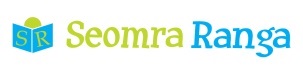 © Seomra Ranga 2018 www.seomraranga.com
4
PRIME NUMBERS
Number 1 is not considered prime as it has only one factor – 1. The first Prime Number is 2.
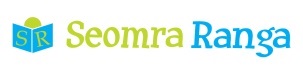 © Seomra Ranga 2018 www.seomraranga.com
5
PRIME NUMBERS
If a number is not a Prime Number, it is said to be Composite.
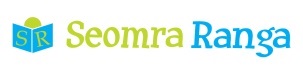 © Seomra Ranga 2018 www.seomraranga.com
6
PRIME NUMBERS
Examples of Composite Numbers are:
9 (9 x 1 and 3 x 3);
12 (12 x 1 and 4 x 3 and 6 x 2); 20 (20 x 1 and 10 x 2 and 4 x 5)
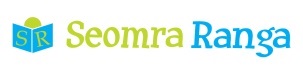 © Seomra Ranga 2018 www.seomraranga.com
7
PRIME NUMBERS
Sieve of Eratosthenes
Eratosthenes (275-194 BC, Greece) devised a “sieve” to discover Prime Numbers. Eratosthenes’s sieve gets rid of the Composite Numbers and leaves you with the Prime Numbers.
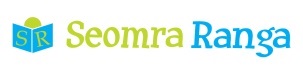 © Seomra Ranga 2018 www.seomraranga.com
8
PRIME NUMBERS
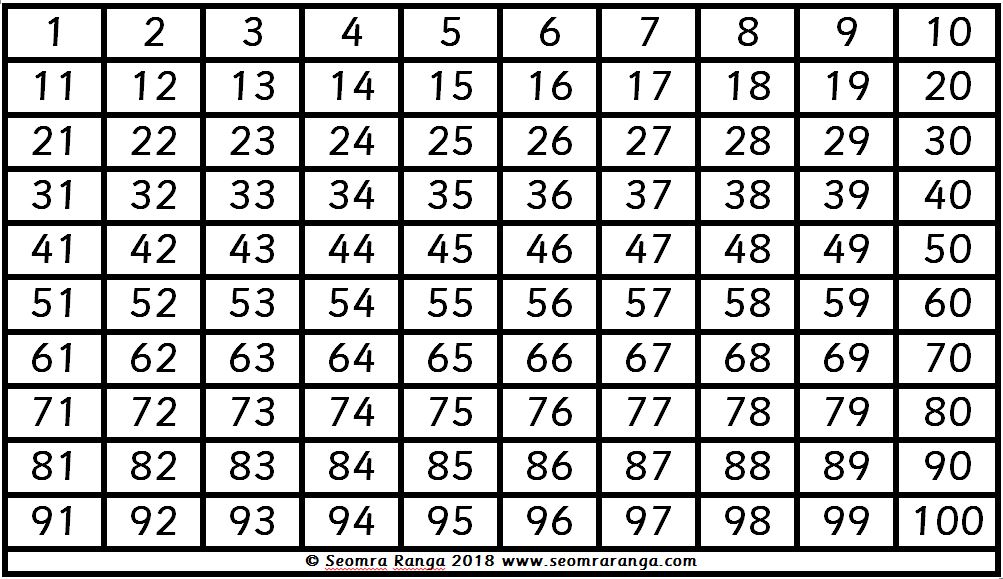 Use your 100 Square to find out how many Prime Numbers there are between 1 and 100, using Eratosthenes’s sieve:
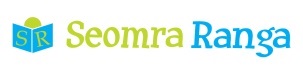 © Seomra Ranga 2018 www.seomraranga.com
9
PRIME NUMBERS
Cross out 1 as it’s not prime
Circle 2 and then cross out every multiple of 2 (ie every second number)
Circle 3 and then cross out every multiple of 3 (ie every third number)
Circle 5 and then cross out every multiple of 5
Continue doing this until all the numbers have either been circled or crossed out.
You should now have circled all the prime numbers from 1 to 100
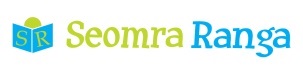 © Seomra Ranga 2018 www.seomraranga.com
10
PRIME NUMBERS
You should have found 25 Prime Numbers between 1 and 100
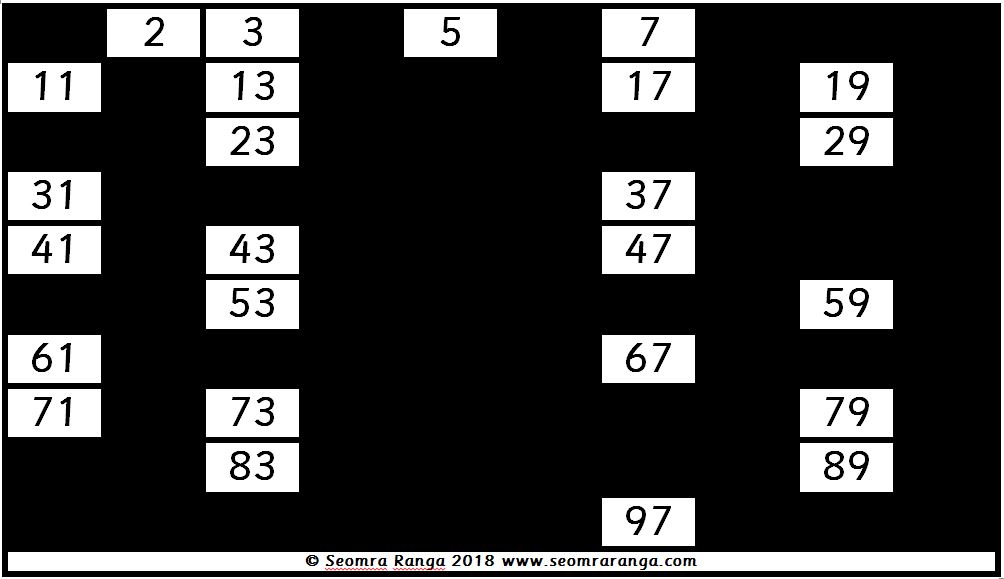 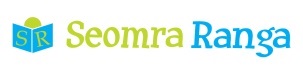 © Seomra Ranga 2018 www.seomraranga.com
11
PRIME NUMBERS
Use your completed 100 Square to find out:
What is the 8th Prime Number
What is the 13th Prime Number
What is the 24th Prime Number
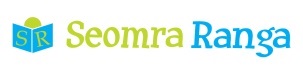 © Seomra Ranga 2018 www.seomraranga.com
12
PRIME NUMBERS
Now use your 200 Square to find out how many Prime Numbers there are between 101 and 200, using Eratosthenes’s sieve:
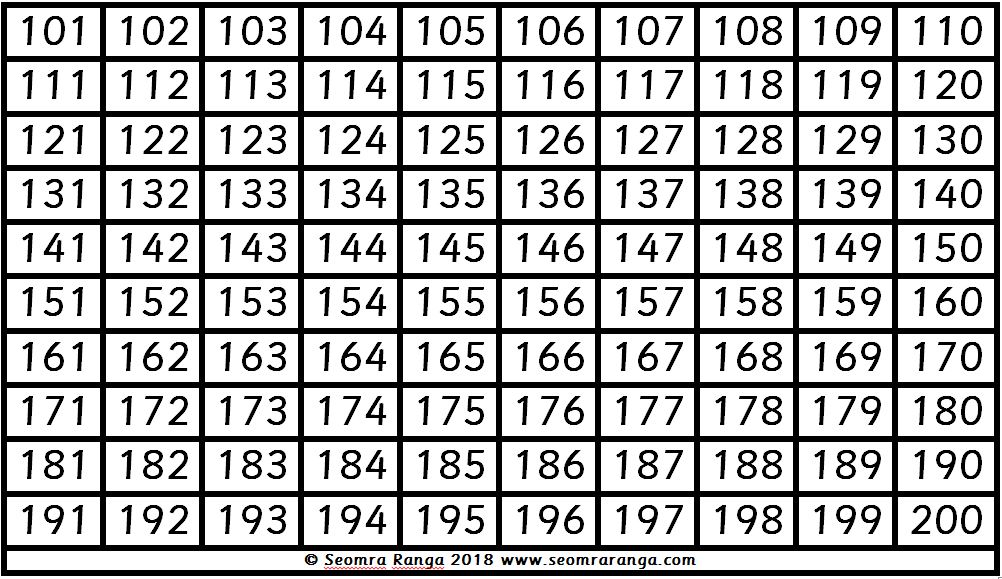 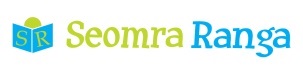 © Seomra Ranga 2018 www.seomraranga.com
13
PRIME NUMBERS
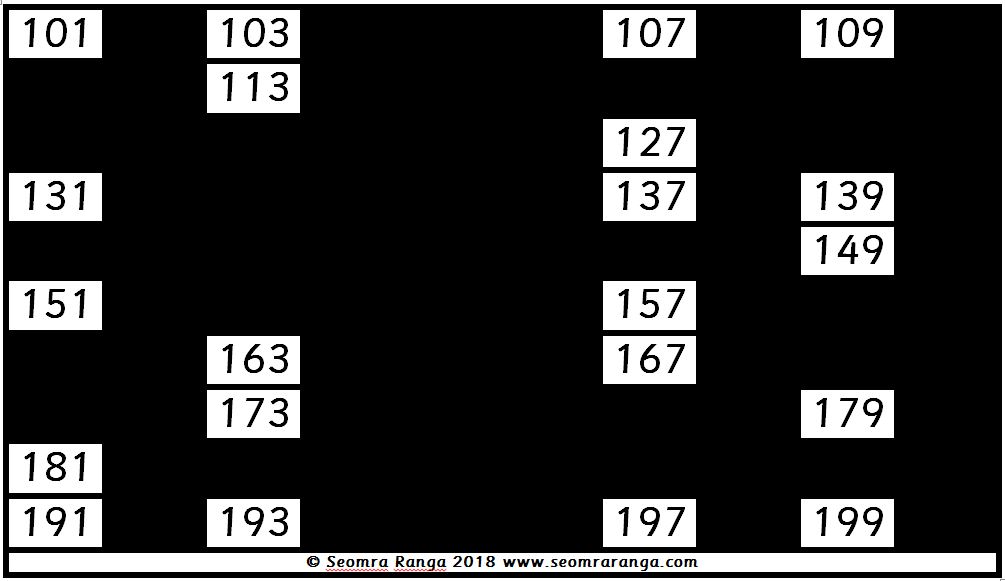 You should have found 21 Prime Numbers between 101 and 200
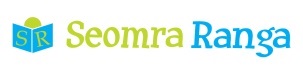 © Seomra Ranga 2018 www.seomraranga.com
14
PRIME NUMBERS
Prime Twins
This is where (P,  P + 2) are both prime numbers.
Eg. (3, 5); (5, 7); (11, 13)
Can you find any more Twin Primes?
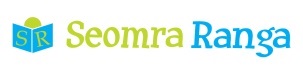 © Seomra Ranga 2018 www.seomraranga.com
15
PRIME NUMBERS
Prime Triplets
This is where (P,  P + 2, P + 6) or (P,  P + 4, P + 6) are all prime numbers.
Eg. (5, 7, 11); (7, 11, 13)
Can you find any more Prime Triplets?
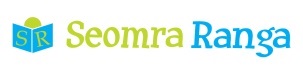 © Seomra Ranga 2018 www.seomraranga.com
16
PRIME NUMBERS
Prime Quadruplets
This is where (P,  P + 2, P + 6, P + 8) are all prime numbers.
Eg. (5, 7, 11, 13); (11, 13, 17, 19)
Can you find any more Prime Quadruplets?
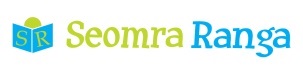 © Seomra Ranga 2018 www.seomraranga.com
17
PRIME NUMBERS
Cousin Primes
This is where (P,  P + 4) are both prime numbers.
Eg. (3, 7); (7, 11); (13, 17)
Can you find any more Cousin Primes?
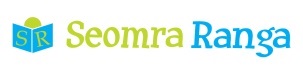 © Seomra Ranga 2018 www.seomraranga.com
18
PRIME NUMBERS
Additive Primes
These are prime numbers whose sum of digits is also prime.
Eg. 11, 23, 29, 41
Can you find any more Additive Primes?
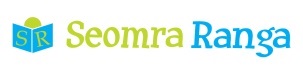 © Seomra Ranga 2018 www.seomraranga.com
19
PRIME NUMBERS
Safe Primes
These are where P and (P – 1) ÷ 2 are both prime numbers.
Eg. 5, 7, 11, 23
Can you find any more Safe Primes?
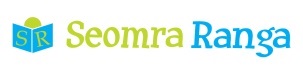 © Seomra Ranga 2018 www.seomraranga.com
20
PRIME NUMBERS
Can you find out:
What is the 50th Prime Number?
What is the 100th Prime Number
What is the 1000th Prime Number
How many Prime Numbers are there?
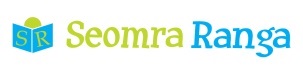 © Seomra Ranga 2018 www.seomraranga.com
21
PRIME NUMBERS
Did you know:
The largest known Prime Number was discovered in December 2017. It is:
277,232,917
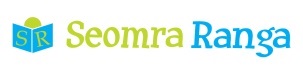 © Seomra Ranga 2018 www.seomraranga.com